NA DVOREČKU OHRÁDKA A V OHRÁDCE ZVÍŘÁTKA.10.05.-21.05.2021
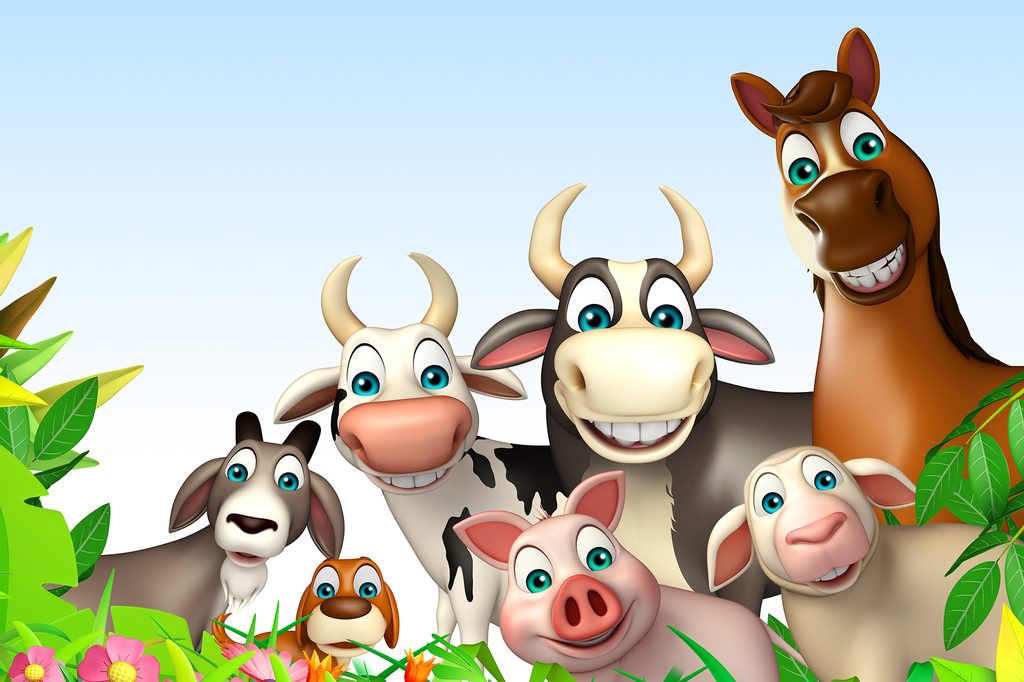 Klíčové kompetence:
Ví, že když řešení problémů přesahuje jeho síly, má se obrátit o pomoc na osobu ze svého nejbližšího okolí.

Odhaduje rizika ohrožující jeho zdraví a bezpečnost.
Tvoříme a lepíme.
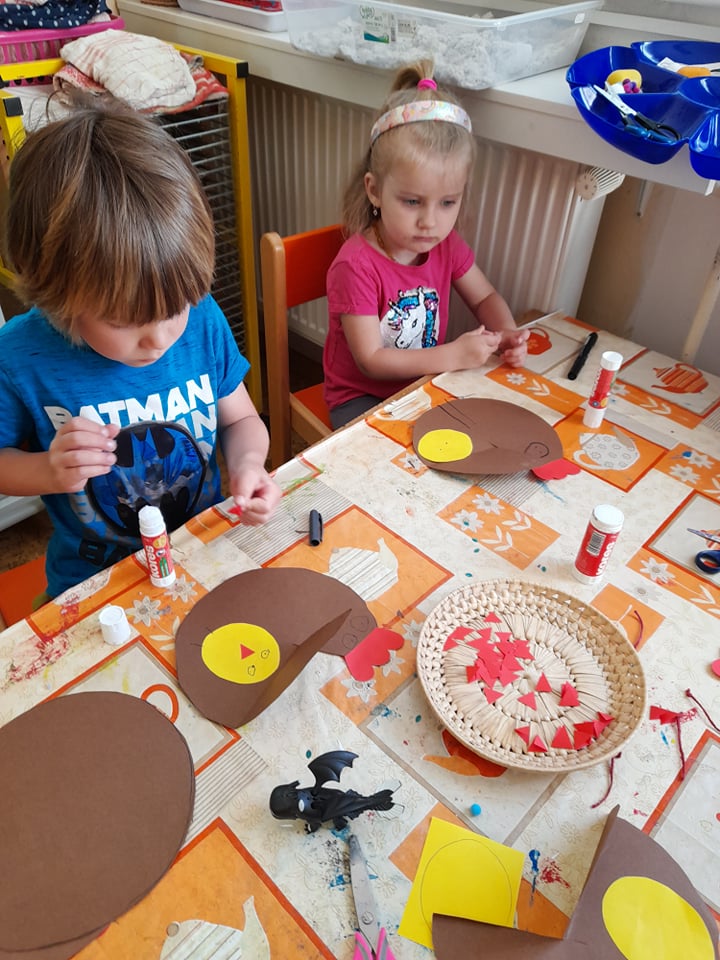 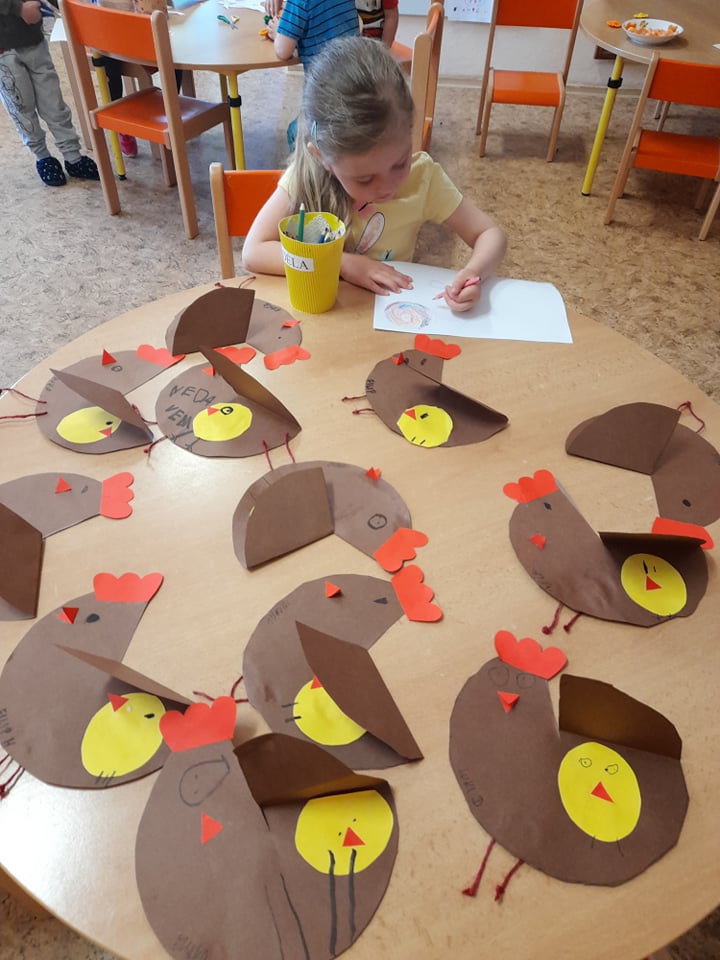 Cvičíme trpělivost a rovnováhu.
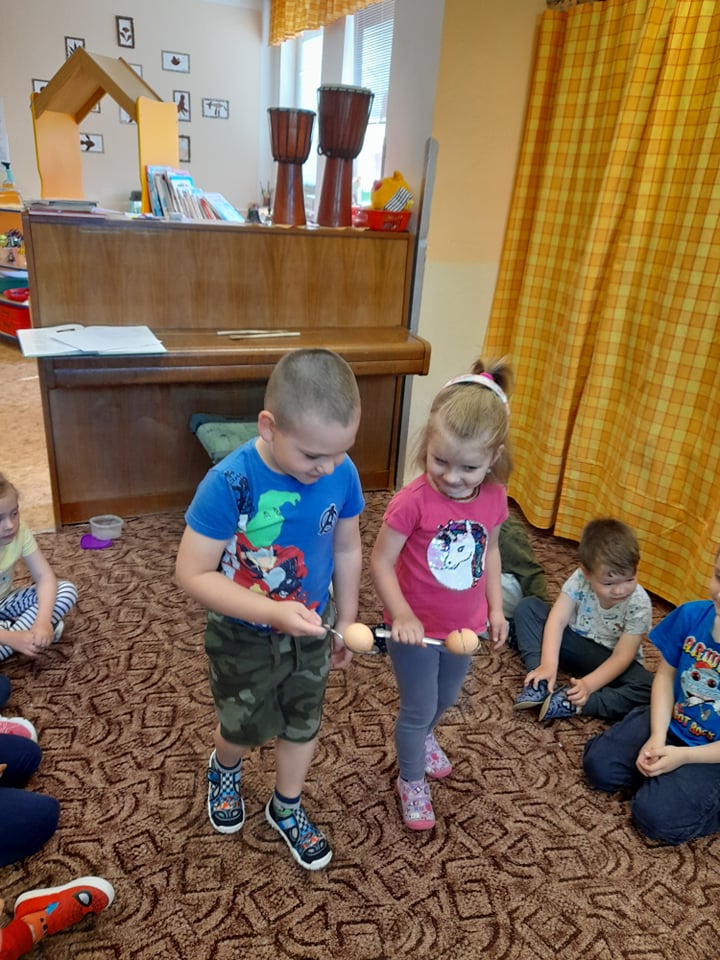 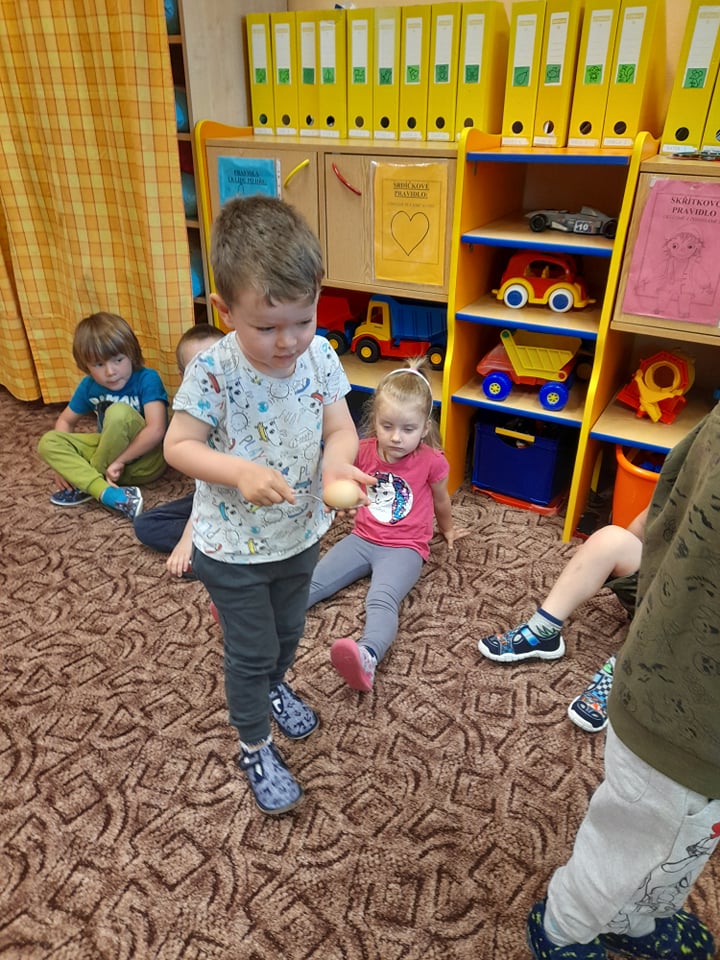 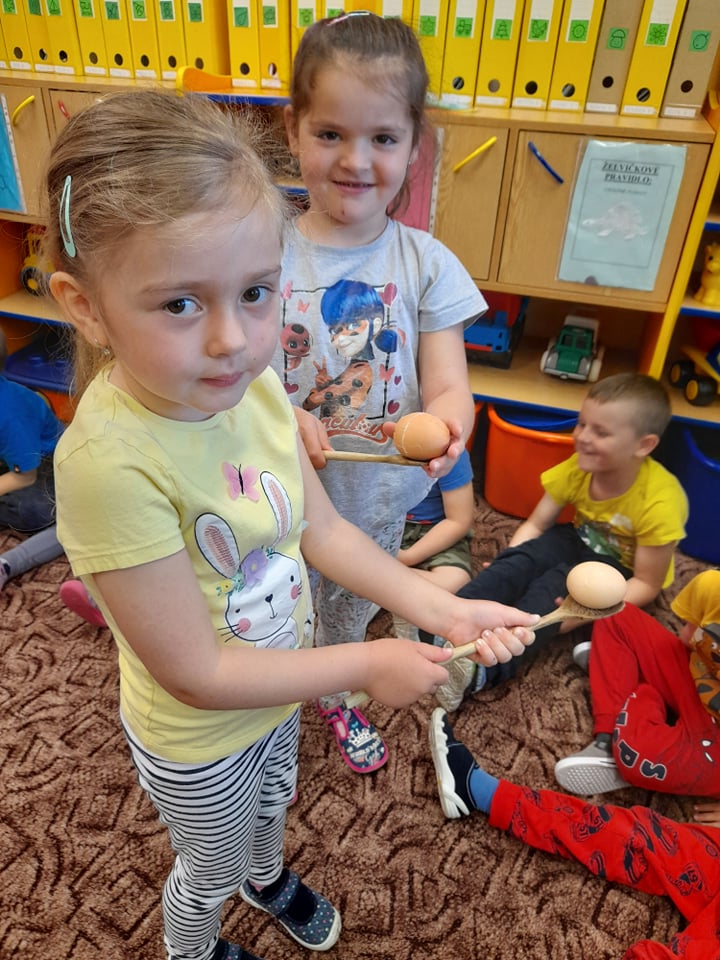 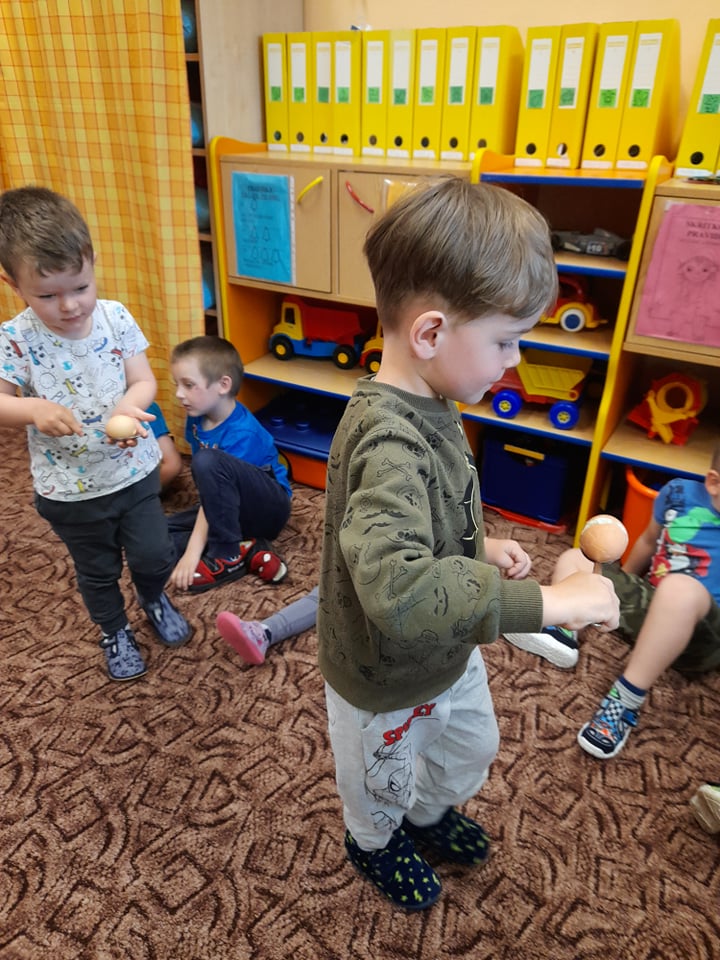 Bludiště – najdeš správnou cestičku?
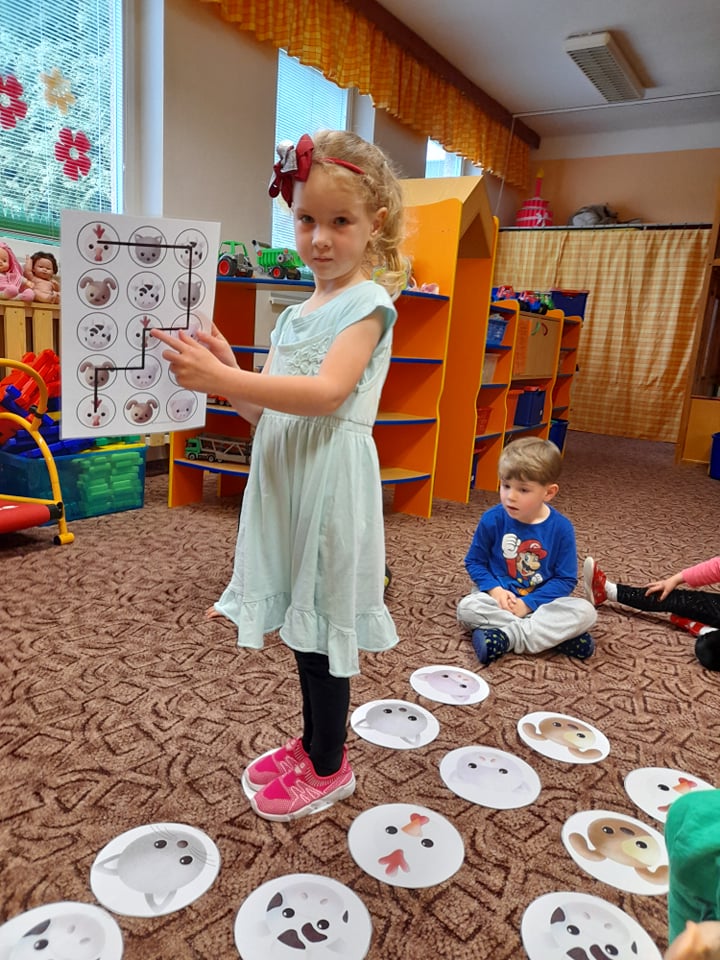 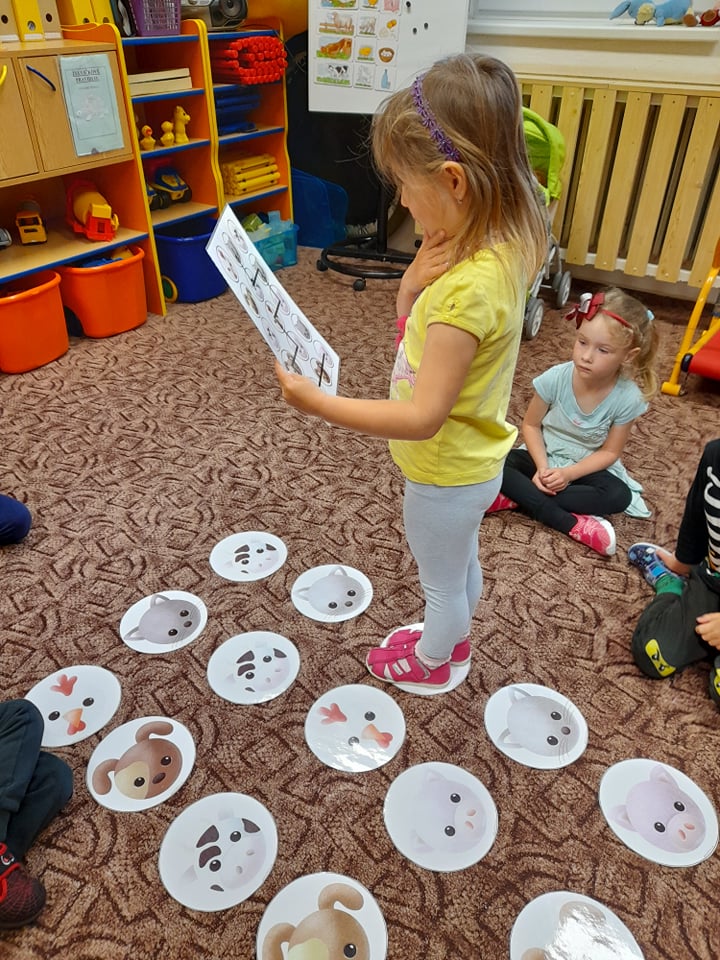 Kolíčkové hrátky se zvířátky.
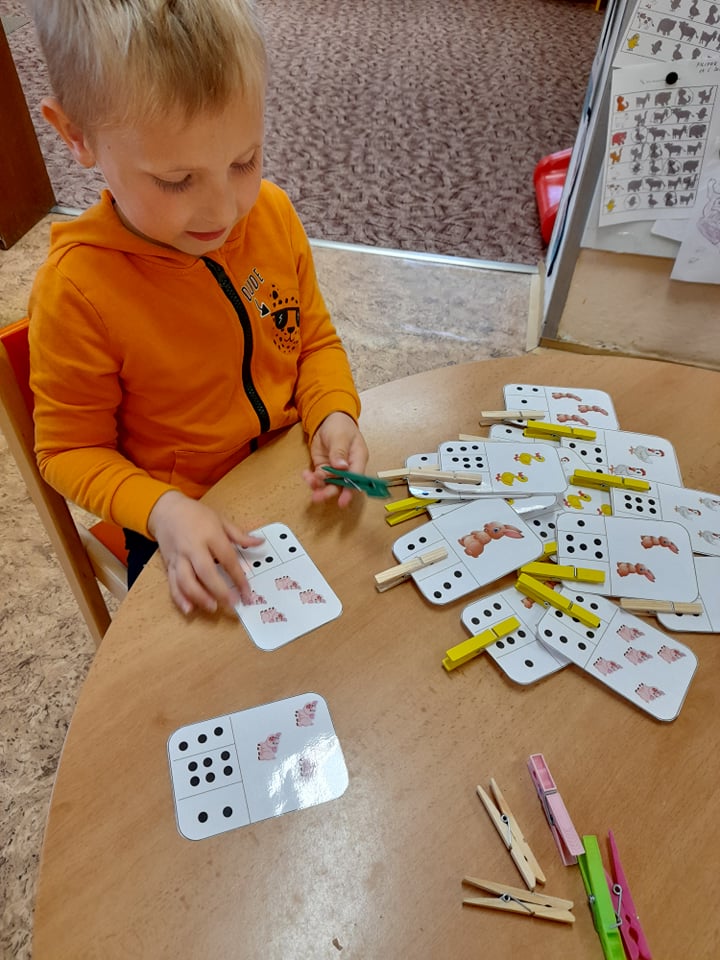 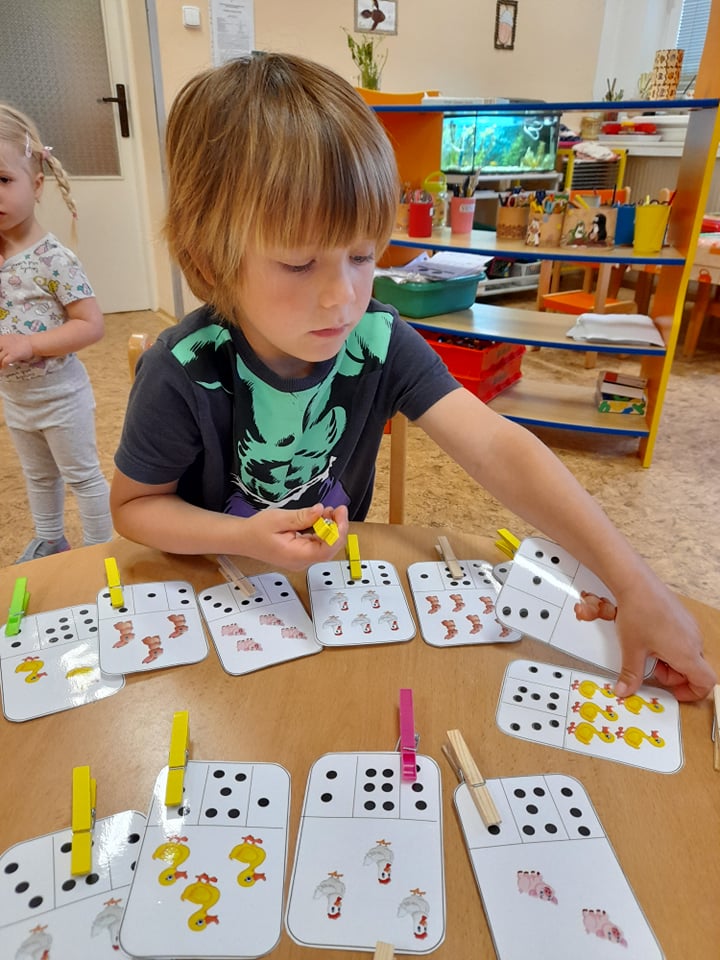 Ranní tvoření.
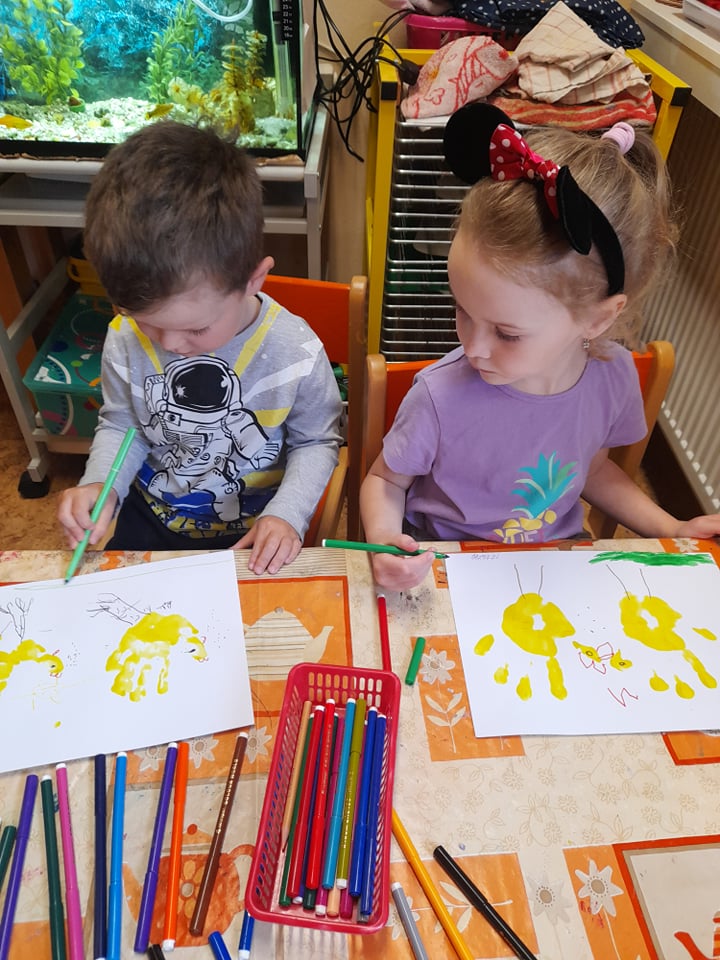 Získáváme vztah k vlastní tvorbě.
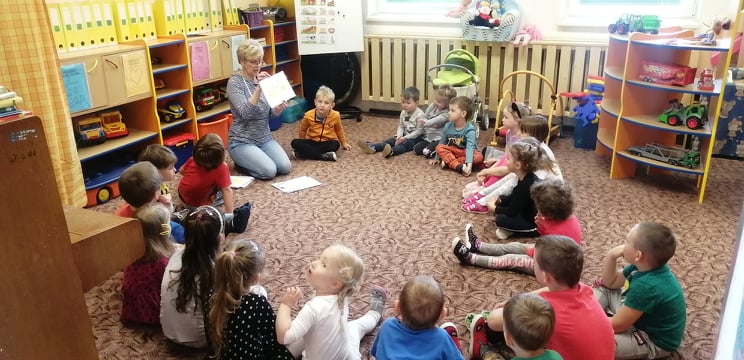 Napodobujeme pohybem zvířátka známá i neznámá.
Učíme se dojit kozu.Když ne živou, tak aspoň papírovou .
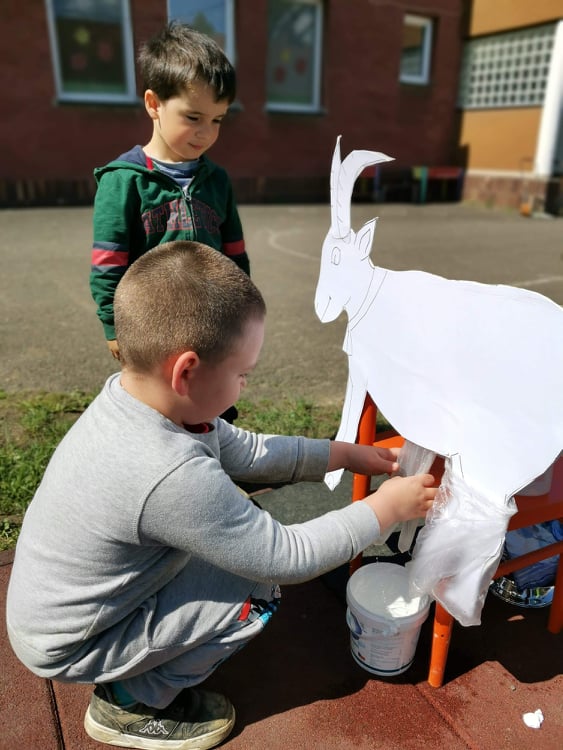 Z mléka jogurt …a z jogurtu „domácí lučina“.
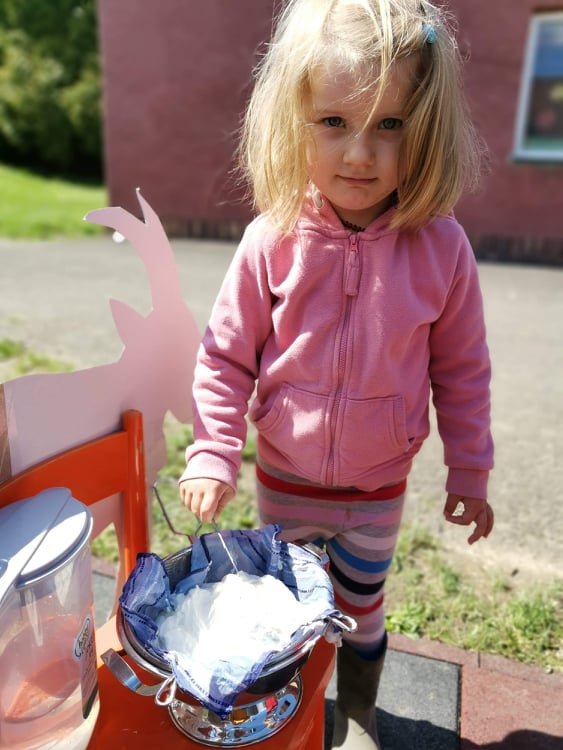